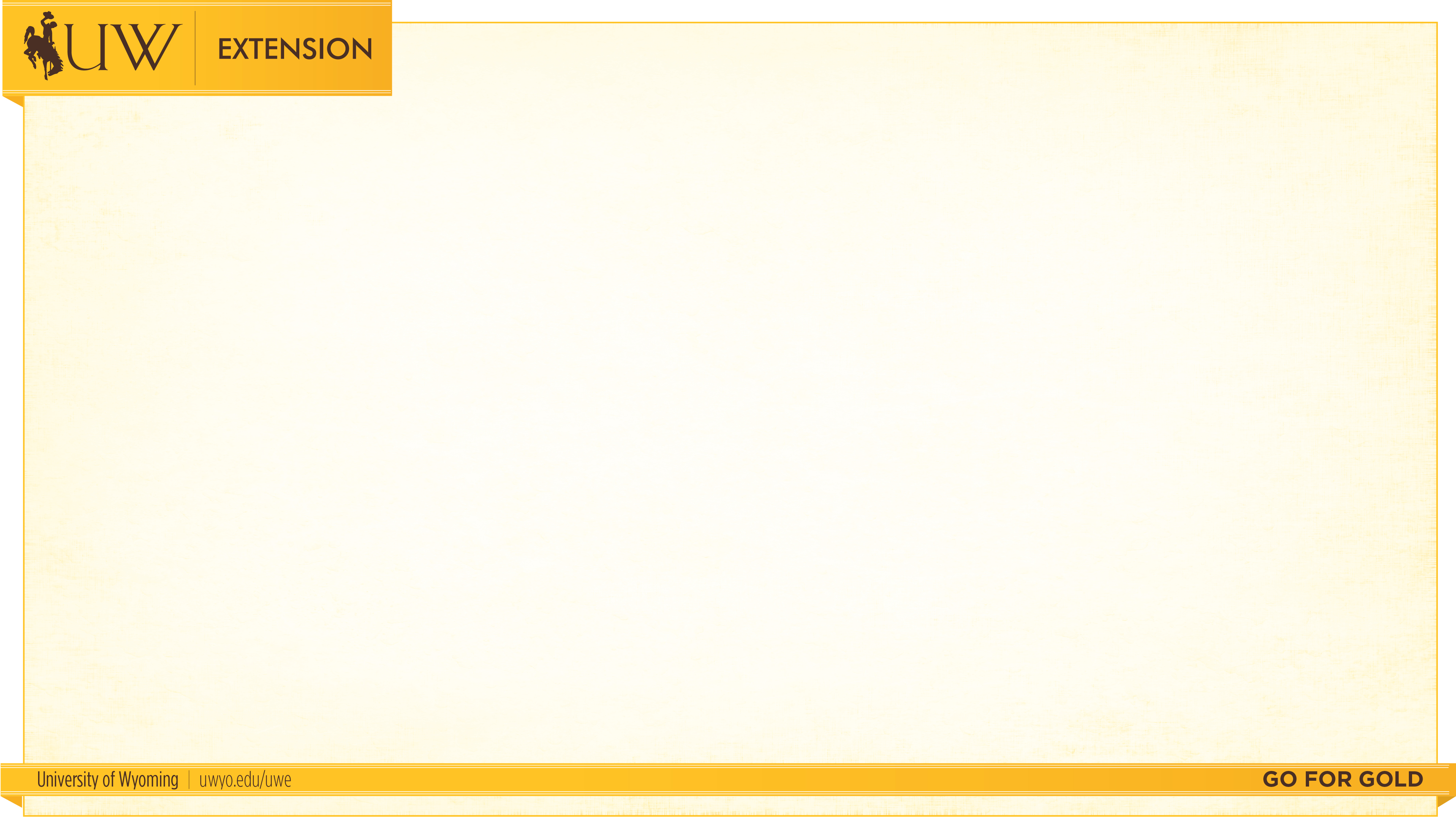 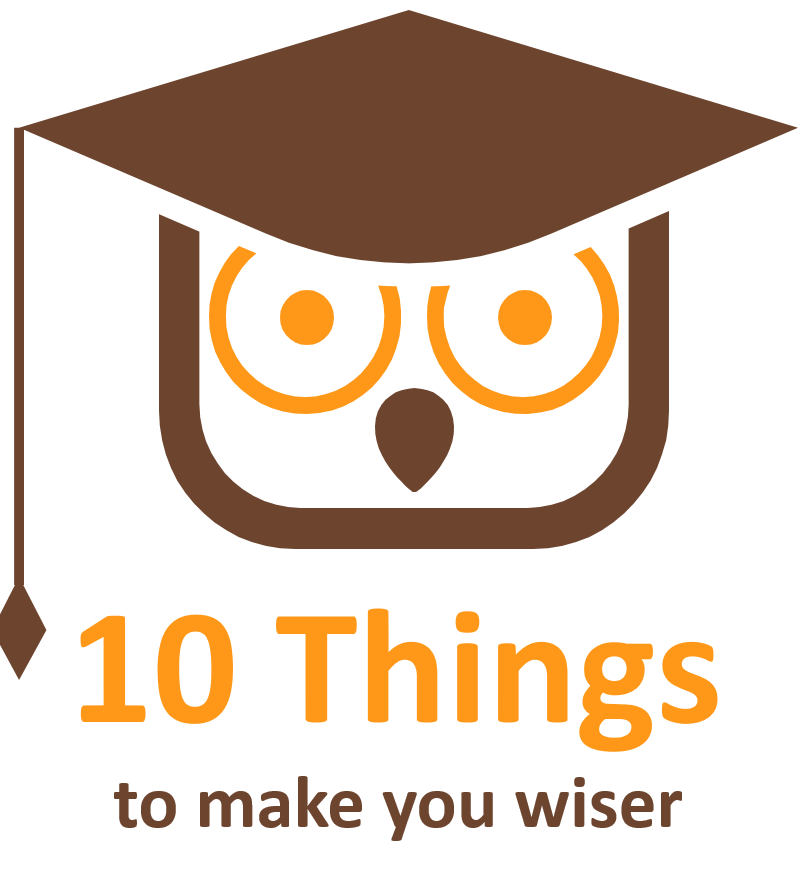 YouTube Basics

T. Meredith, UWE Ed Tech Specialist
February 28, 2017
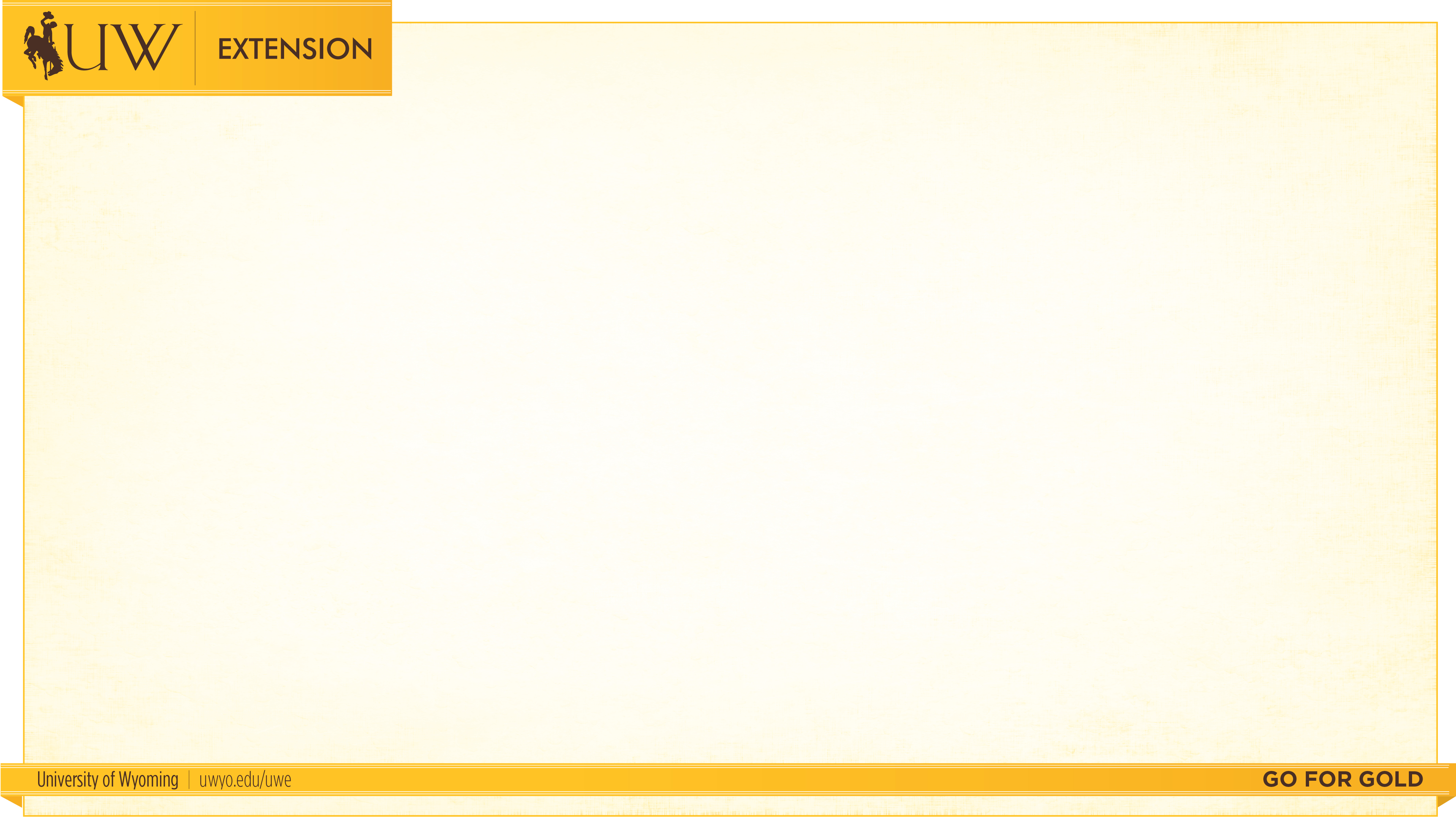 YouTube Accounts in Wyoming Extension
Professional videos for general public
Managed by David Keto, C&T – send to him or arrange to be added to “Manager” list for C&T YouTube account

Local/regional videos for specific projects, 4-H, limited sharing, etc.
Can be set up and managed by any Extension personnel
Suggested: use work email to setup OR use eXtension Google account
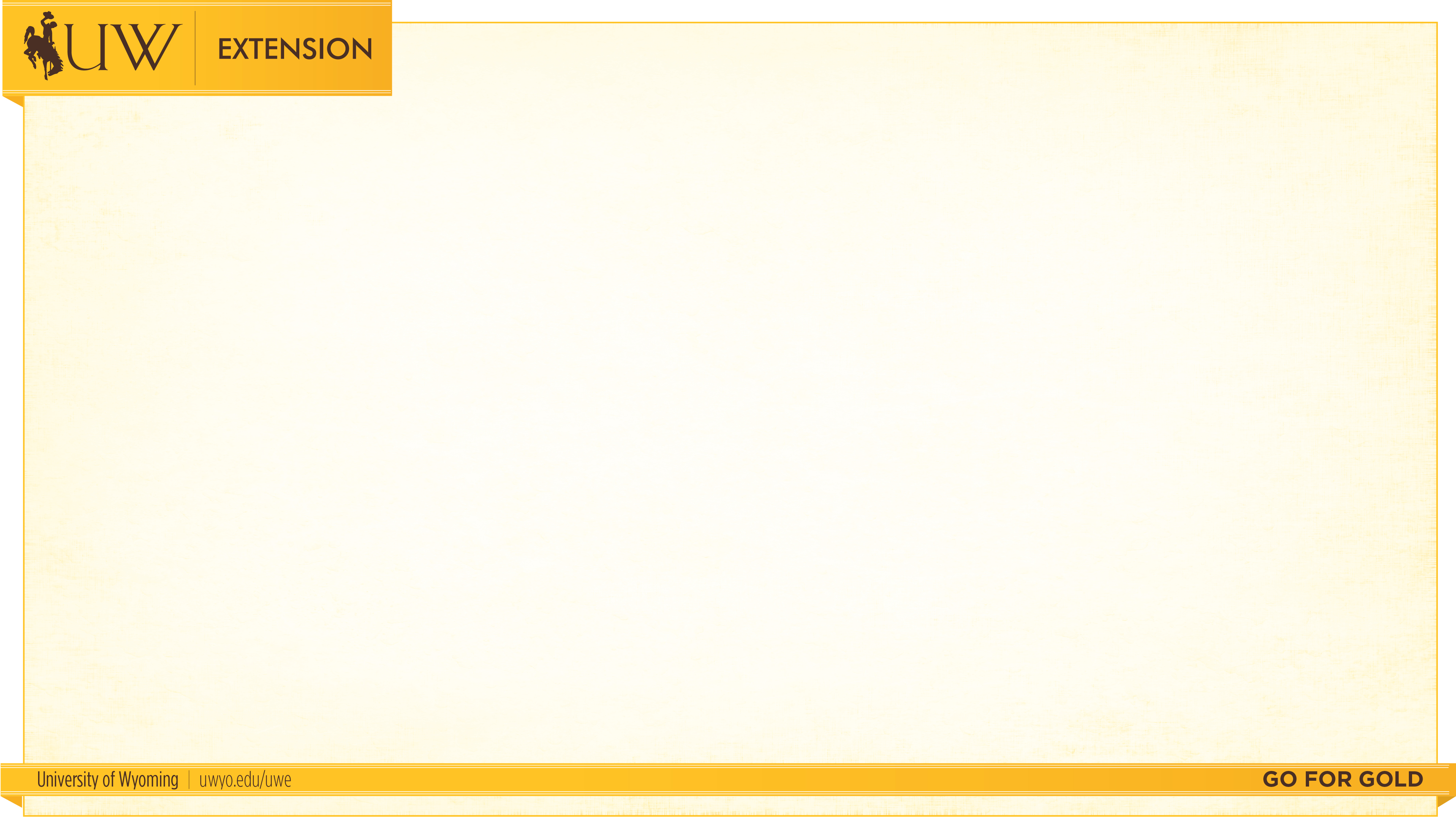 Creating a YouTube Account
Note: you do not need a Gmail address – you can use your work email “@uwyo.edu” to create a Google account. Enter it into the “Your email address” field.
Once you have created a Google account and logged in, you will see several options including a grid in the upper right-hand corner. 
Click on the 3x3 grid to find a link to YouTube; or,
Go to http://www.youtube.com
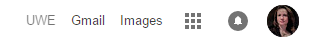 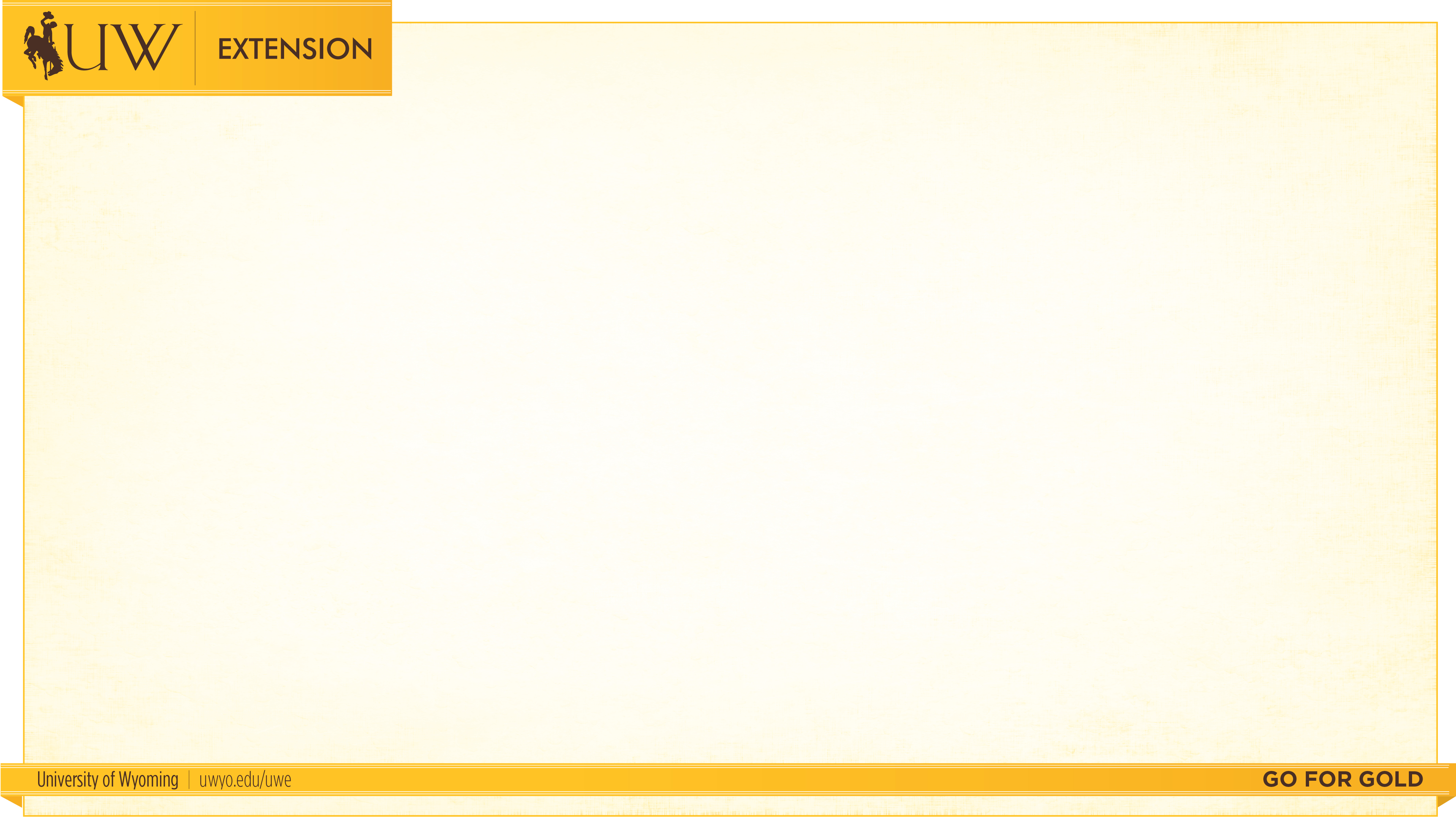 Uploading Videos
2)
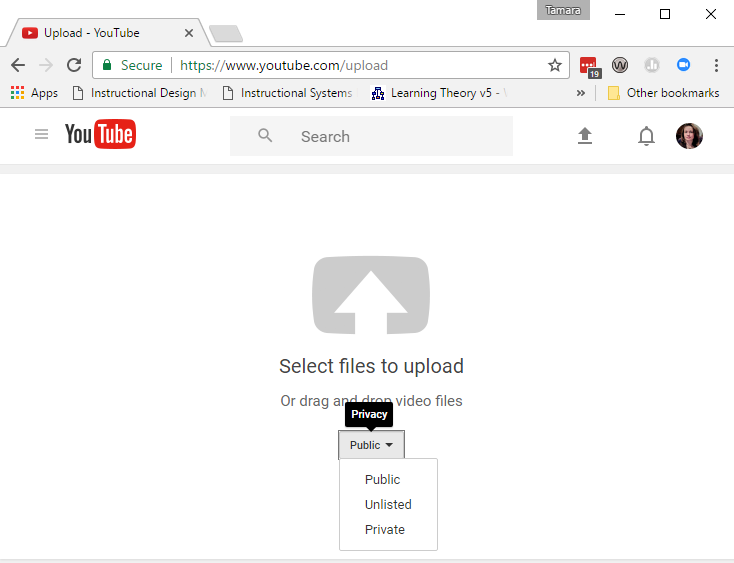 1)
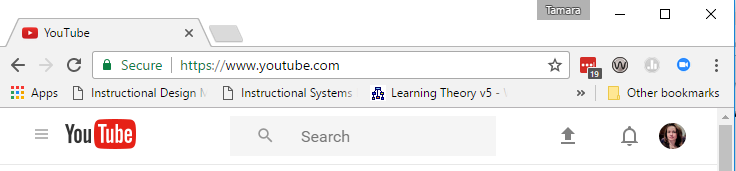 Click to find file on your computer
Click arrow to upload
Select the privacy setting for the video
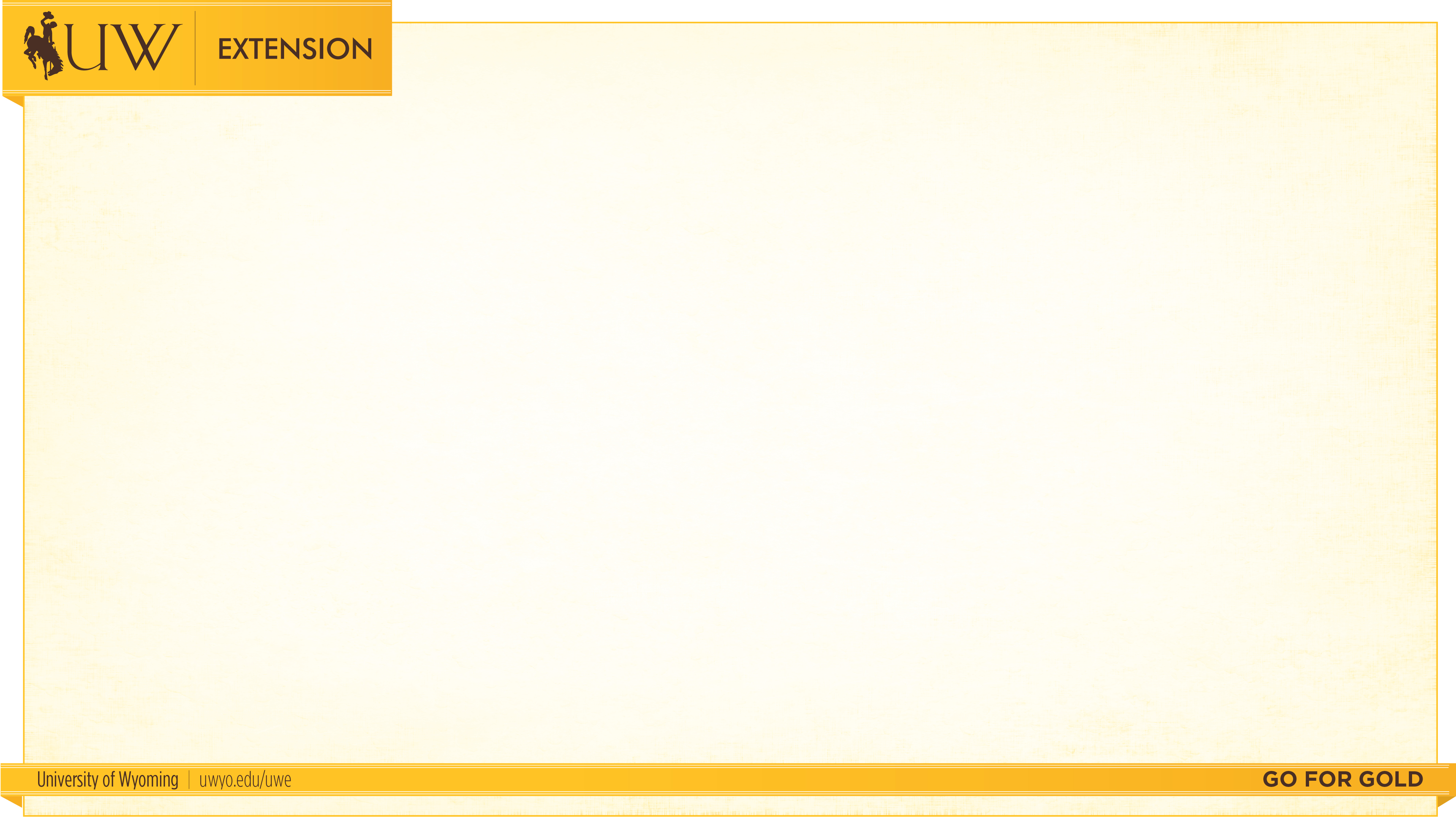 What’s the difference?
Unlisted Videos
Private Videos
Unlisted videos cannot be found by keyword searching in YouTube. 
Anyone with a link/URL for the video can view (it can be emailed, texted, etc. without restriction).
Private videos can only be viewed by those who have been added to a list attached to the video itself. 
If someone attempts to view a Private video and has not been added to the list, they will see the following:
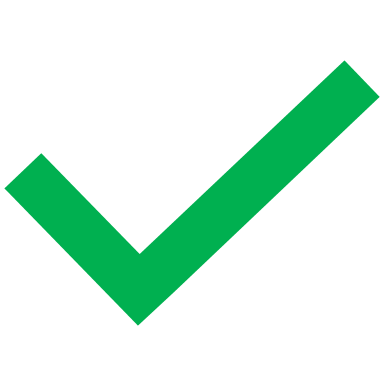 Most common
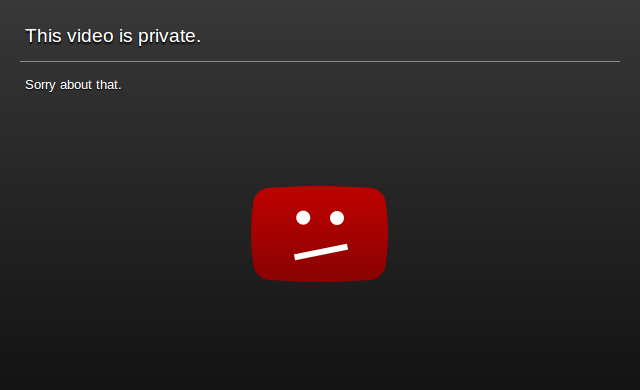 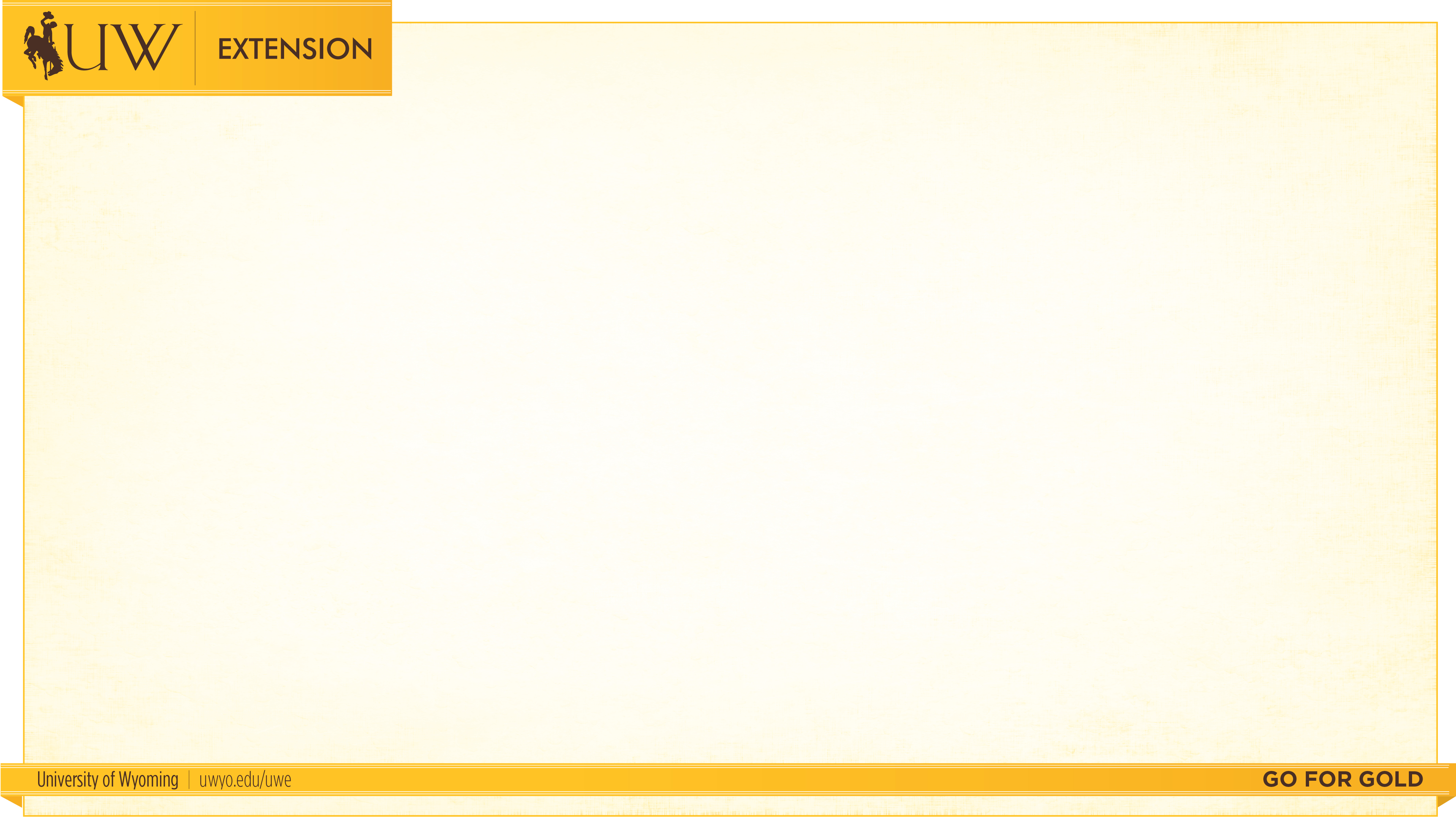 Adding Information to A Video
Add a Title
3)
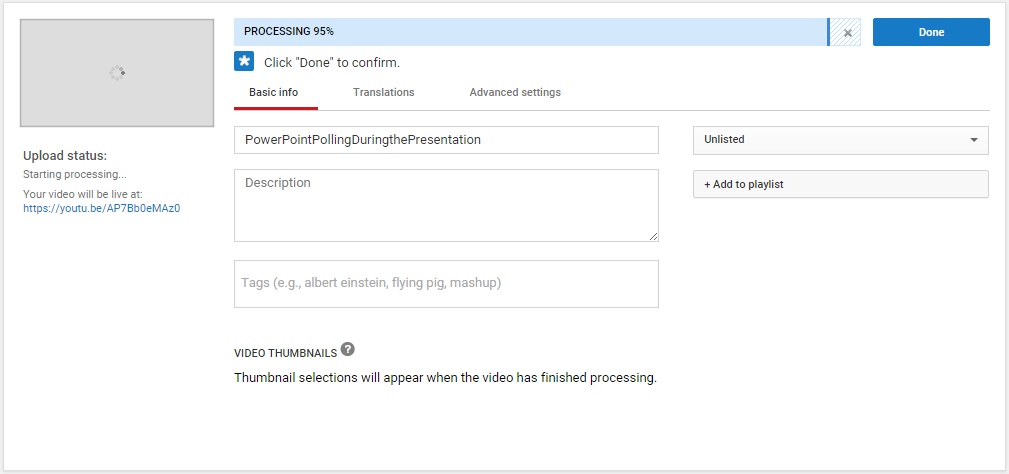 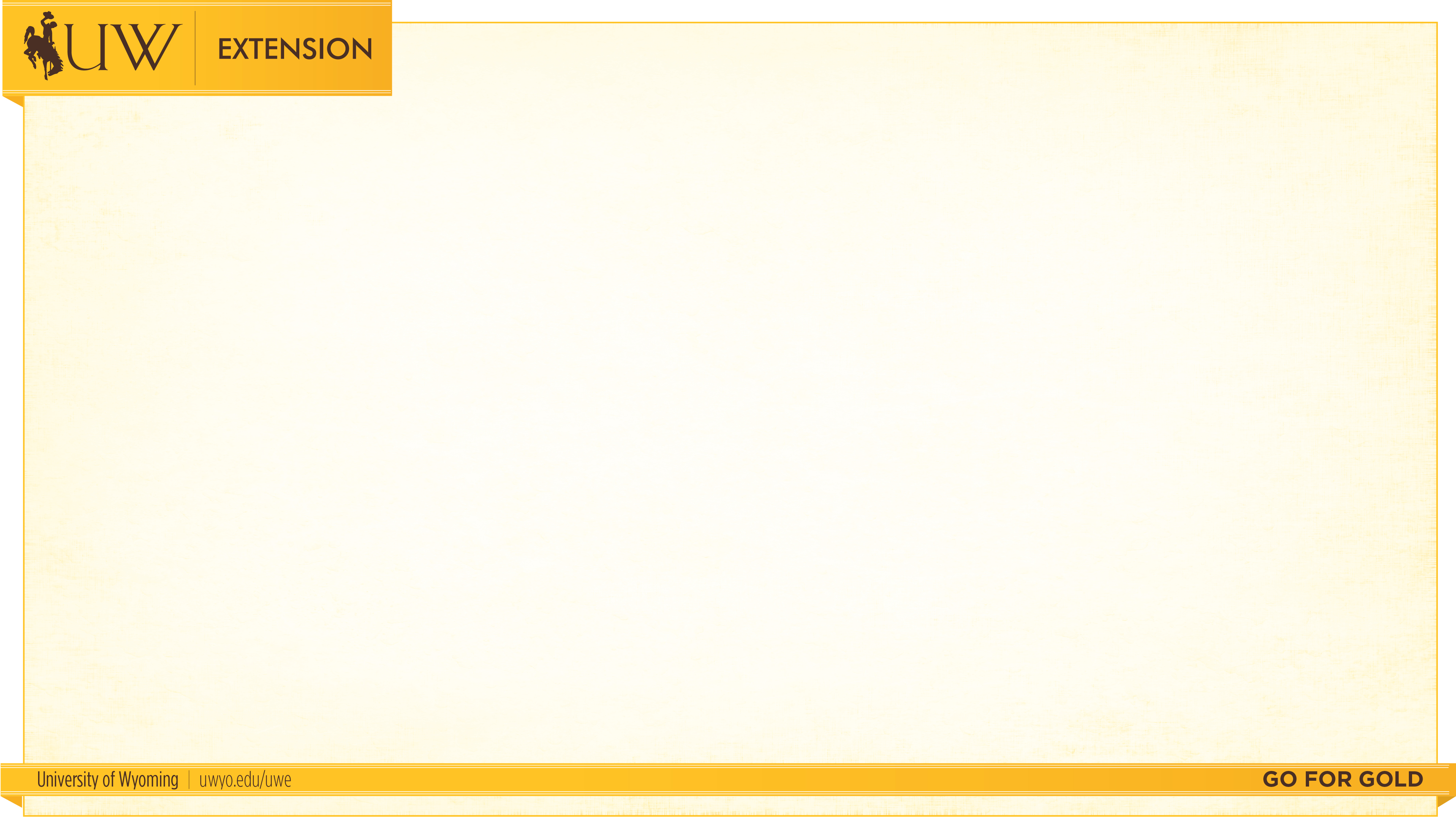 Sharing YouTube Videos
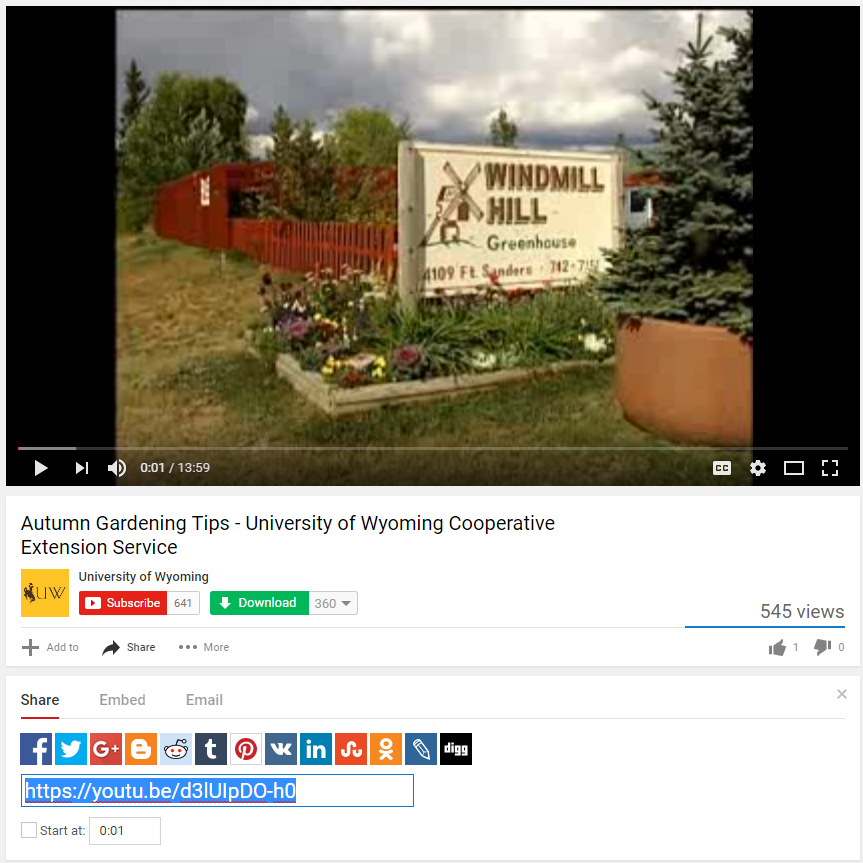 If you are logged in to an account tied to your UW email, you can use the “Email” option to send a link
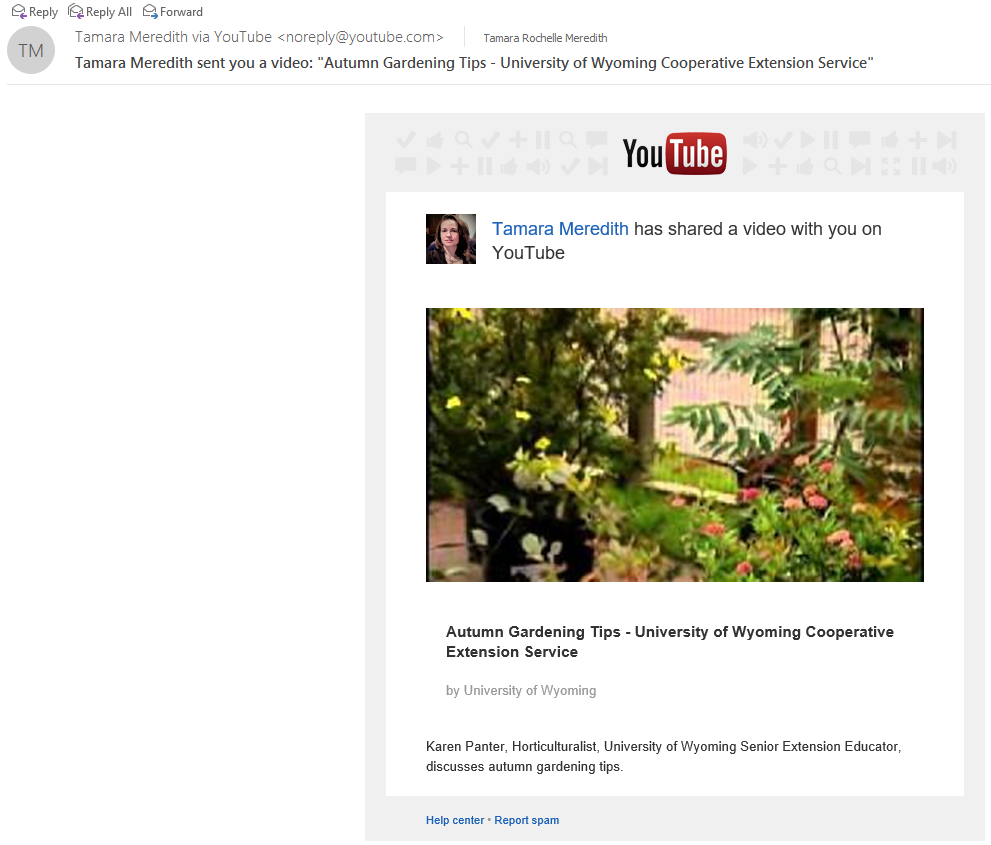 Click “Share” for sharing options
Copy the URL to    send the link to others
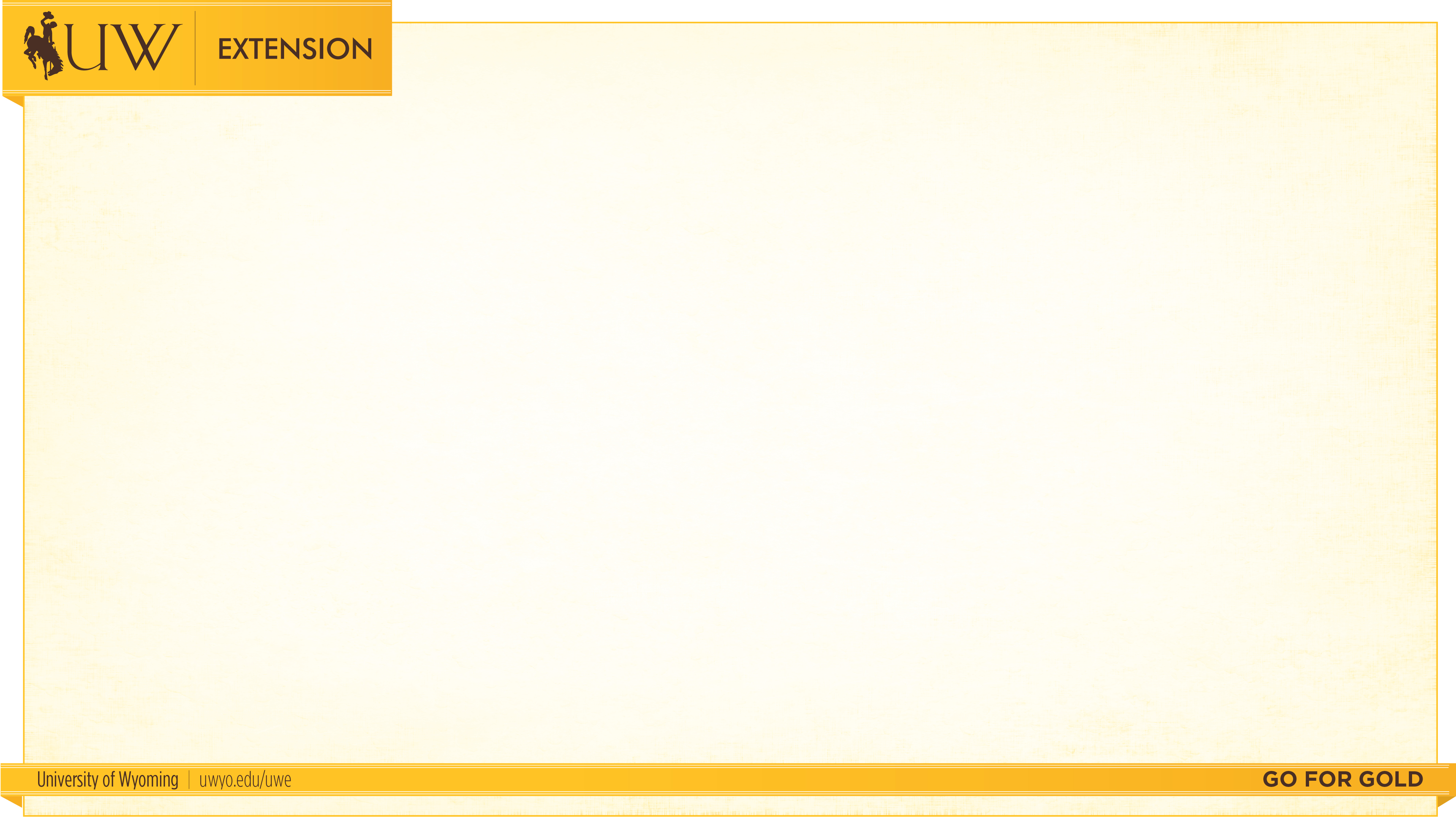 Downloading videos from YouTube
Savefrom.net
Can use online by copying URL and pasting at: 
http://en.savefrom.net/1-how-to-download-youtube-video/ 

Can install browser extension - will be given option to download any video you encounter
Directions in Zendesk - https://uwextension.zendesk.com/hc/en-us/articles/218366983-Saving-YouTube-Videos
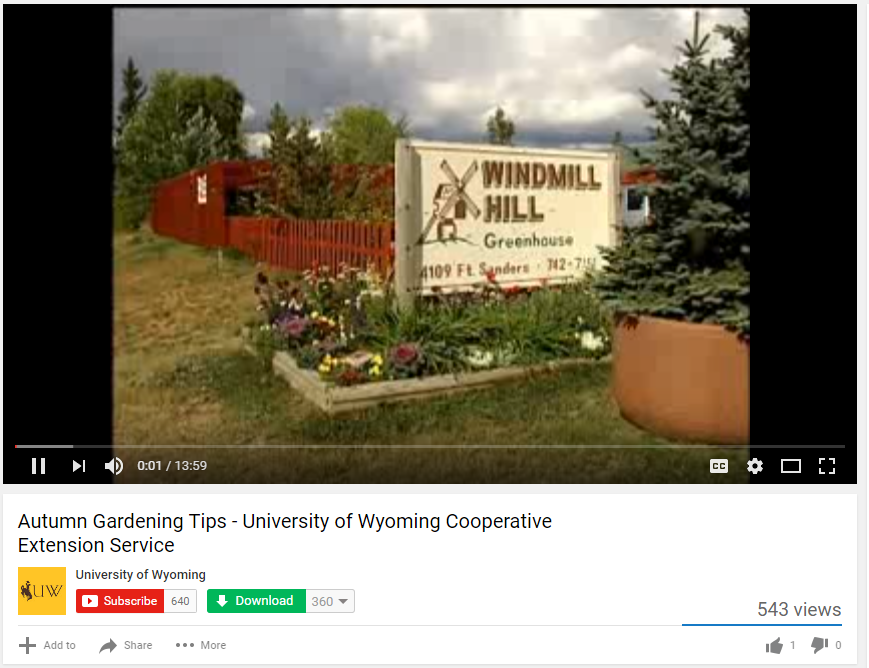 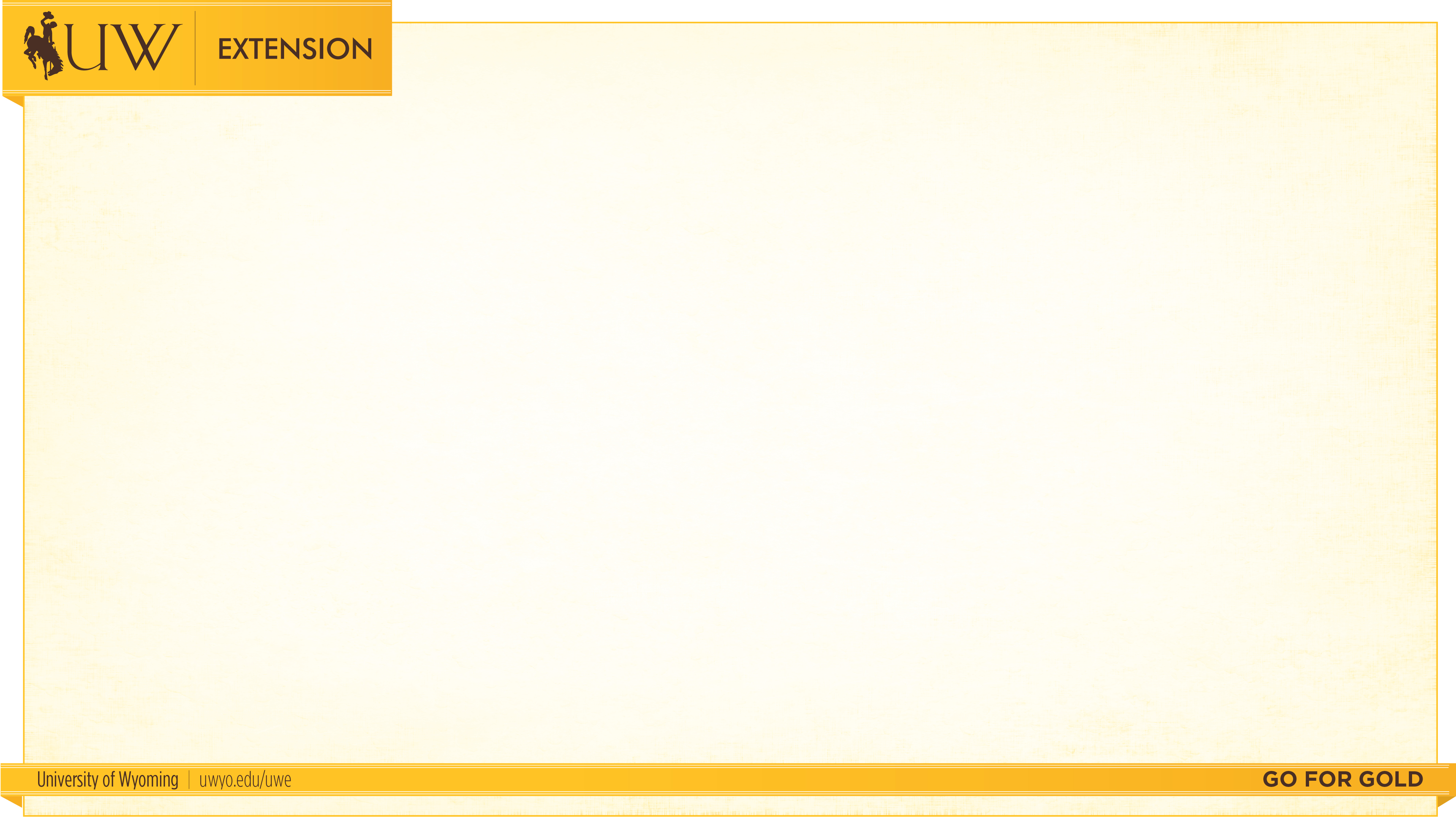 Activity
Get credit toward your “Tech-spert” badge!

 Create a YouTube account (Google account) and upload a video
OR
Use Savefrom.net to download a video to your computer

When you have finished, go to this Google form and fill it out to receive credit:
http://tinyurl.com/10thingsFebruary
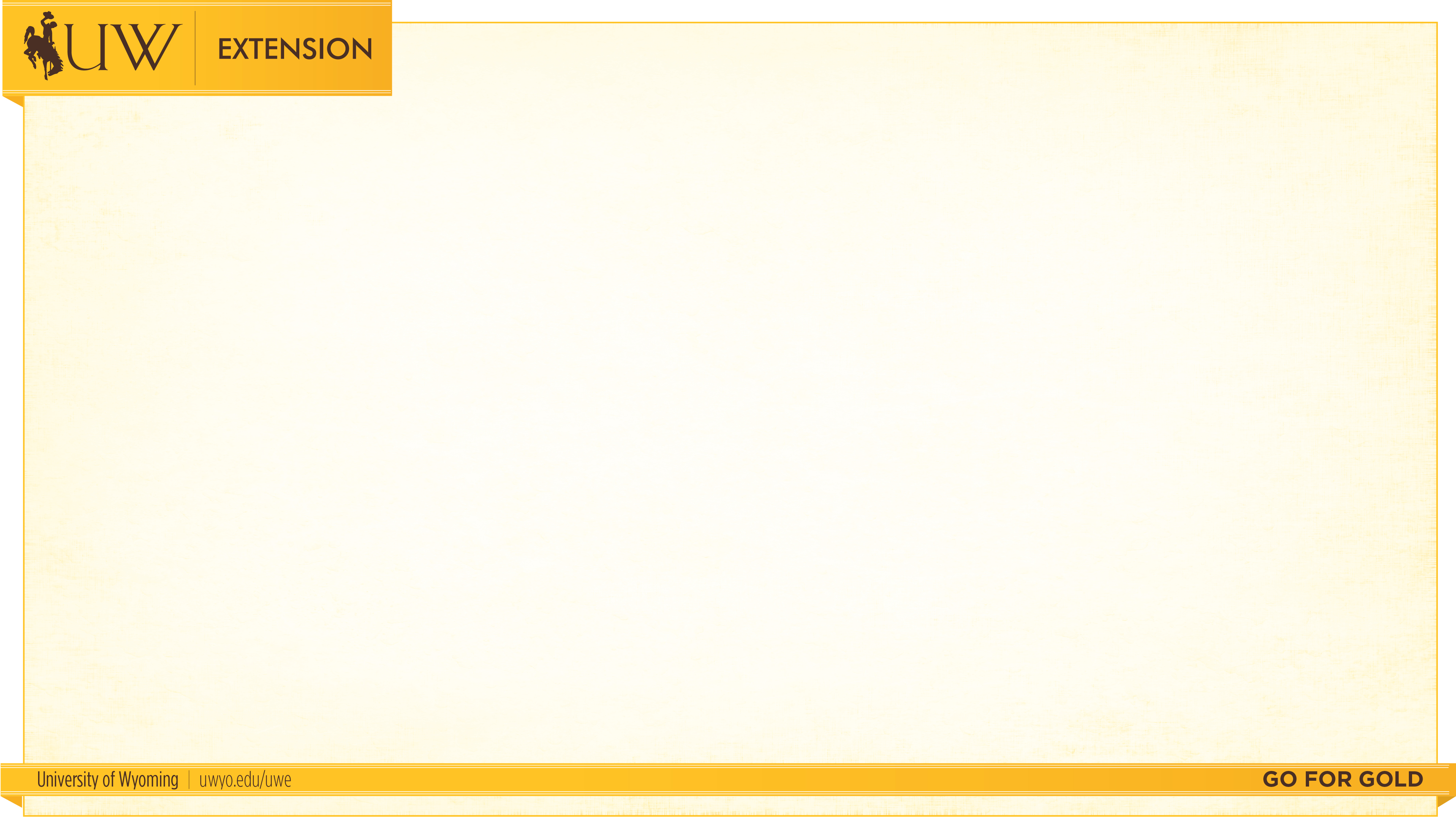 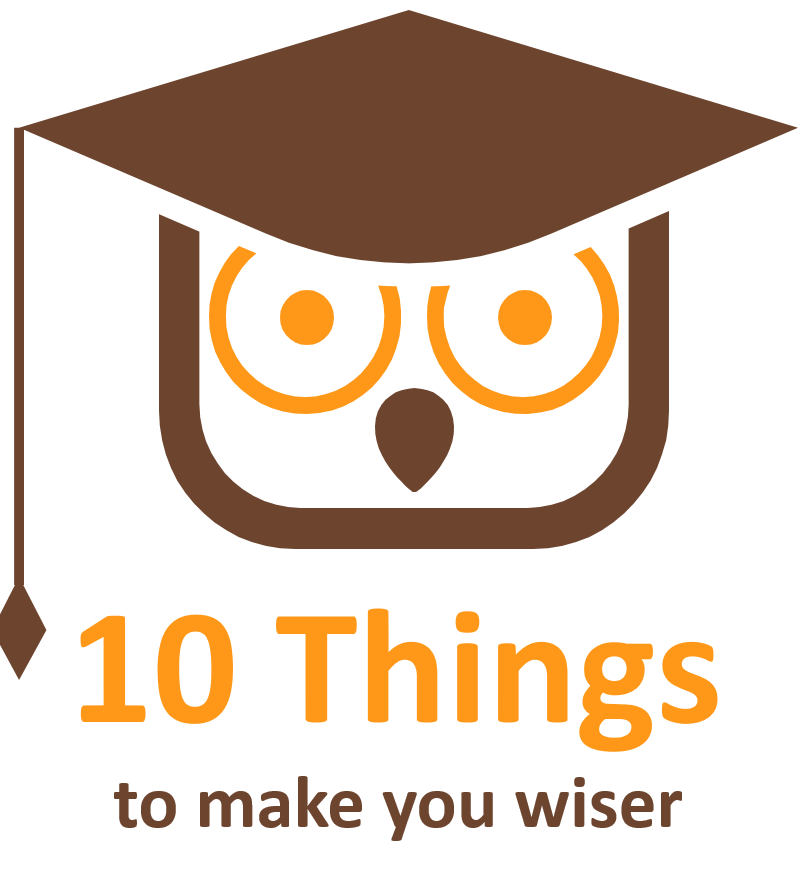 Questions?
Tamara Meredith, tamara.meredith@uwyo.edu